پشت تابدار (sway back)
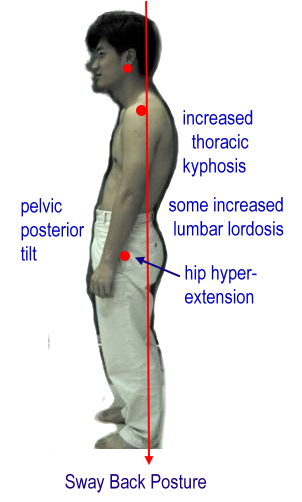 تعریف
دراین ناهنجاري
این تغییر شکل معمولا :
علل
کوتاهی عضلات شکمی فوقانی، عضلات بازکننده ران و بازکننده کمری تحتانی ونیام مربوطه

فرم ساختمانی ستون فقرات در اثر رشد ناقص

افزایش کایفوز پشتی

داشتن زانوی عقب رفته

انتخاب خود فرد (احساس راحتی)

زمینه ارثی

کشش عضلات ولیگامان های بخش میانی و فوقانی پشت

کشش رباط خاصره ای رانی، رباط طولی قدامی و رباط طولی خلفی
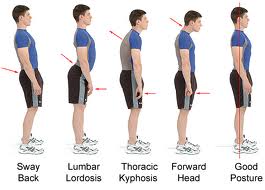 علل
تمامی ضعف های عضلانی ولیگامانی در ضعف پشت گود و ضعف کایفوز پشتی

ایستادن های طولانی

داشتن ضعف سر به جلو

افزایش فلکشن مهره ای پشتی

تیلت قدامی لگن

کشش مهره های کمر به جلو

عدم تعادل عضلانی

کوتاهی عضلات سینه ای

کشیده و ضعیف شدن عضلات شکمی تحتانی و عضلات باز کننده پشت و عضلات خم کننده ران
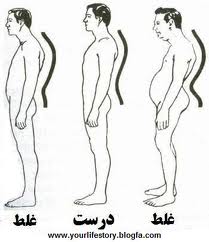 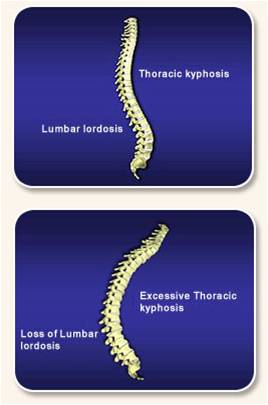 در وضعیت پشت تابدارچه اتفاقی می افتد؟؟؟
عضله سوئز خاصره ای طویل می شود
تکیه کردن فرد  روی رباط ها جهت حفظ وضعیت
باعث غلبه داشتن یک پا در حالت ایستاده
وآویزان شدن روی مفصل زانو
به ویژه درنوجوانی
به هم خوردن پوسچر
تغییرات:
تشخیص
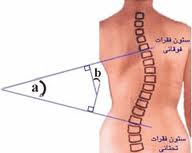 استفاده از خط شاقول
استفاده از صفحه شطرنجی
مشاهده بالینی
استفاده از کایفومتر
 استفاده از رادیو گرافی
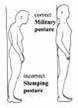 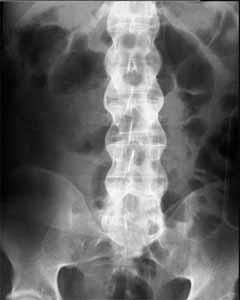 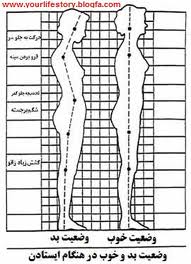 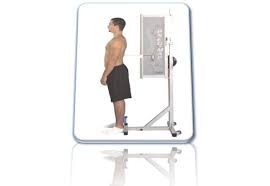 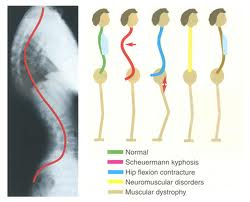 عوارض
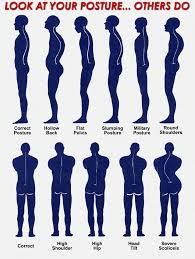 1- درد درناحیه کمر
2- خستگی زودرس
3-کاهش استقامت ستون فقرات
4-کوتاهی قد وظاهر ناخوشایند
5-کشش رباط خاصره ای-رانی،رباط طولی قدامی رباط طولی خلفی
 6-.تنگ شدن سوراخ بین مهره ای در مهره های کمری پایینی
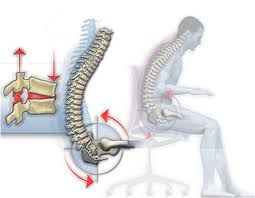 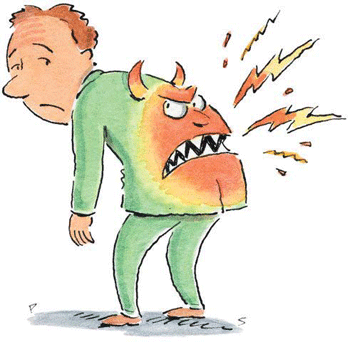 عوارض
7-. عدم تعادل عضلانی
 8-کوتاهی عضلات شکمی فوقانی، عضلات باز کننده ران و باز کننده کمری تحتانی و نیام مربوطه.
9- طویل و ضعیف شدن عضلات شکمی تحتانی و عضلات باز کننده پشت و عضلات خم کننده ران
10-تیلت خلفی لگن
11-کاهش اتساع قفسه سینه
12-افتادگی احشا داخل شکم به جلو.
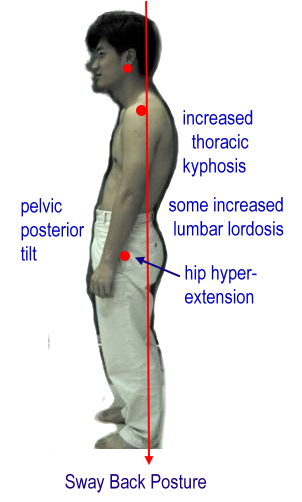 به فرد داراي پشت تابدار حرکات زیر توصیه می شود:
-1 درکناردیوار به پشت ایستاده وخود را مماس بادیوار نگه دارید.
-2 وضعیت طبیعی به قامت خود بدهید( درحالتهاي نشستن ، ایستادن وخوابیدن)
-3 عادات غلط را اصلاح کرده و وضعیتهاي صحیح ایجاد کنید.
-4 ازمیله بارفیکس آویزان شوید ( مربی راستاي طبیعی بدن را ایجاد کند)
-5 به روي شکم خوابیده، سر را به یک طرف چرخانده دستها را کاملا" بازکرده وتاآنجا که ممکن است عضلات کوتاه شده را بکشید.
حرکات اصلاحی
1-ایستادن کنار دیوار : فرد کنار دیوار می ایستد، عضلات شکم را سفت می کند.ناحیه پشتی را به حالت صاف در می آورد و طول قد خود را افزایش می دهد

2- طاقباز روی زمین خوابیده سعی کنید دست و پای مخالف را در جهت مخالف روی زمین به کشش و حرکت در آورید.
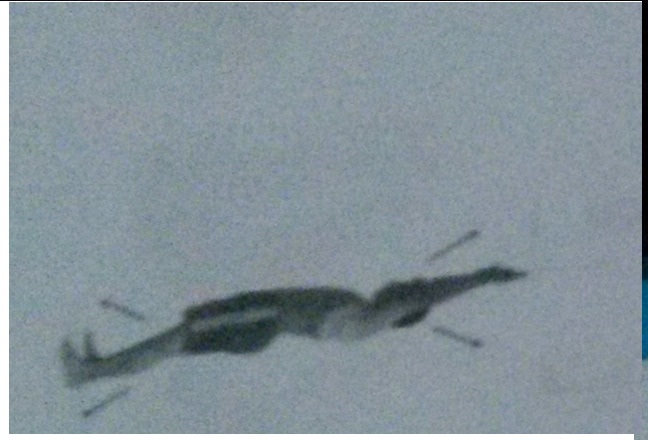 حرکات اصلاحی
3- روی چهارپایه پشت به دیوار نشسته سعی کند بالا تنه را به طرف بالا بکشد، زانوها 20- 30 سانت از هم فاصله دارند و بالا تنه در زمان کشش کاملا به دیوار چسبیده است، از فشار دست بروی چهارپایه برای کشش بدن به بالا می توان استفاده کرد.
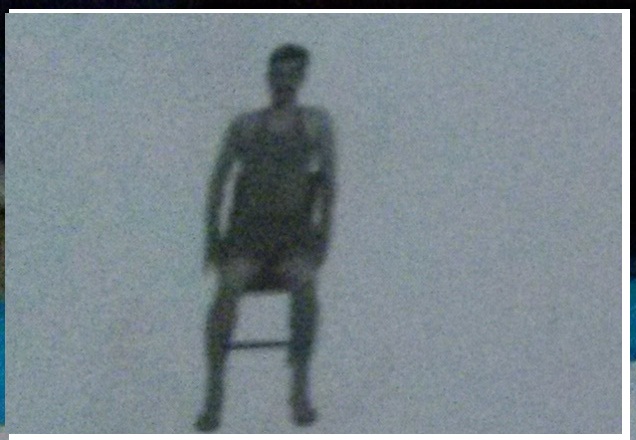 حرکات اصلاحی
4- به پهلو در کنار دیوار ایستاده، 
دستی را که کنار دیوار است کشیده به 
بالا می برد و سعی کند با بالا کشیدن دست 
بدن را هم بالا بکشد.
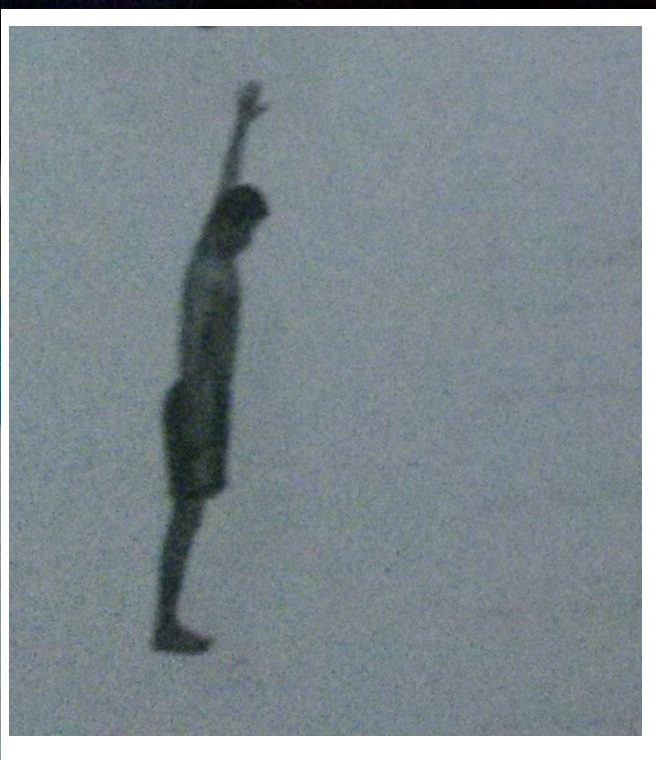 حرکات اصلاحی
5-اصلاح وضعیت بدنی در راه رفتن،ایستادن ، نشستن وکار کردن:فرد باید تلاش کند وضعیت صحیحی در حالت های فوق اتخاذ کند




.6-.تقویت عضلات پشت
7- تقویت عضلات شکم8-تقویت عضلات خم کننده 
گردن
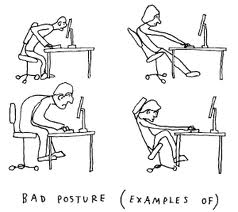 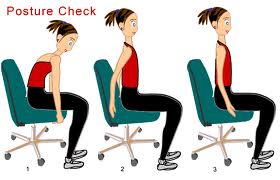 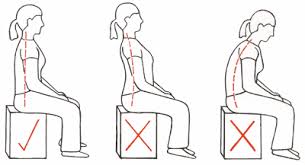 با تشکر از توجه شما
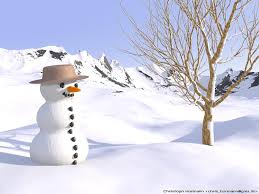 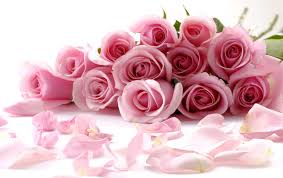